Slide 1: Liver, steatosis
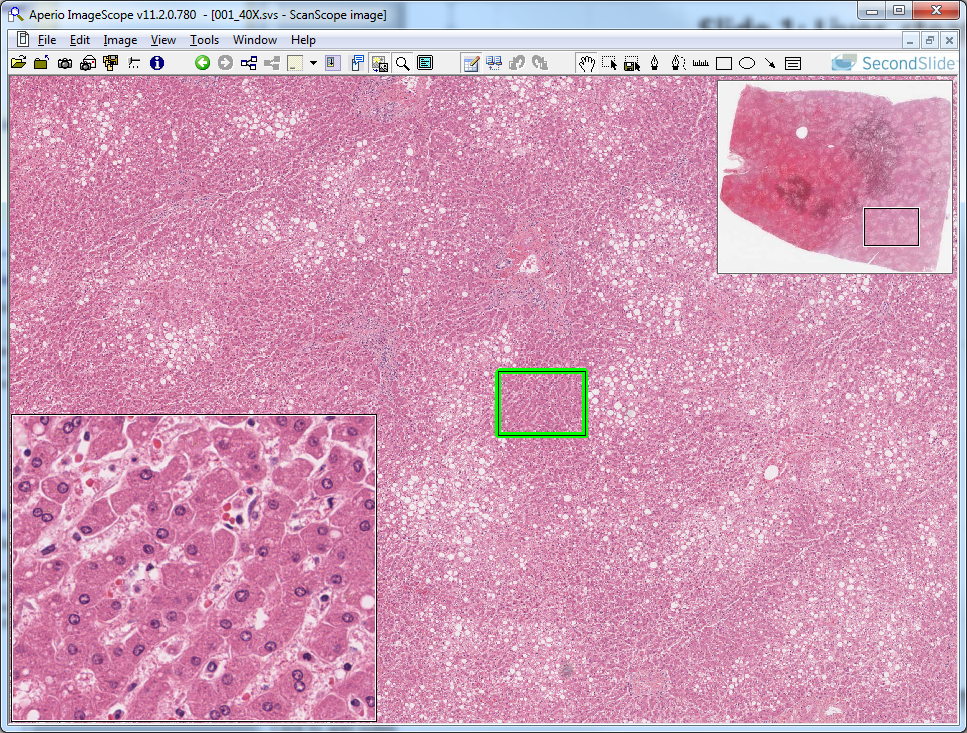 “Normal” hepatocytes
Slide 1: Liver, steatosis
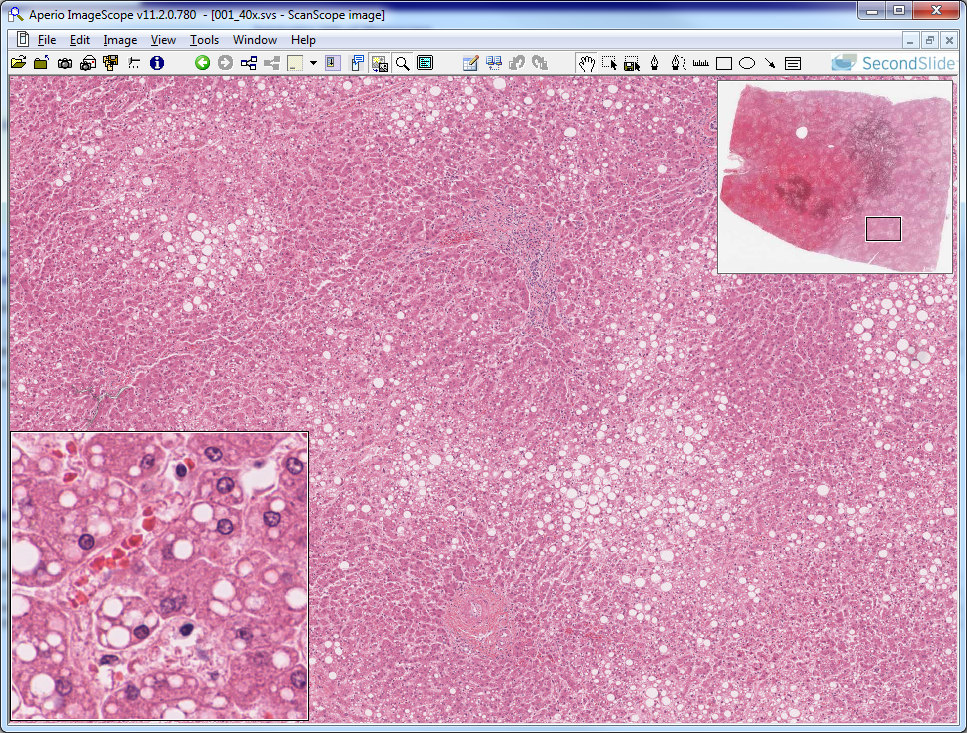 “fatty” hepatocytes
Slide 42: Lung, chronic congestion – hemosiderin pigment
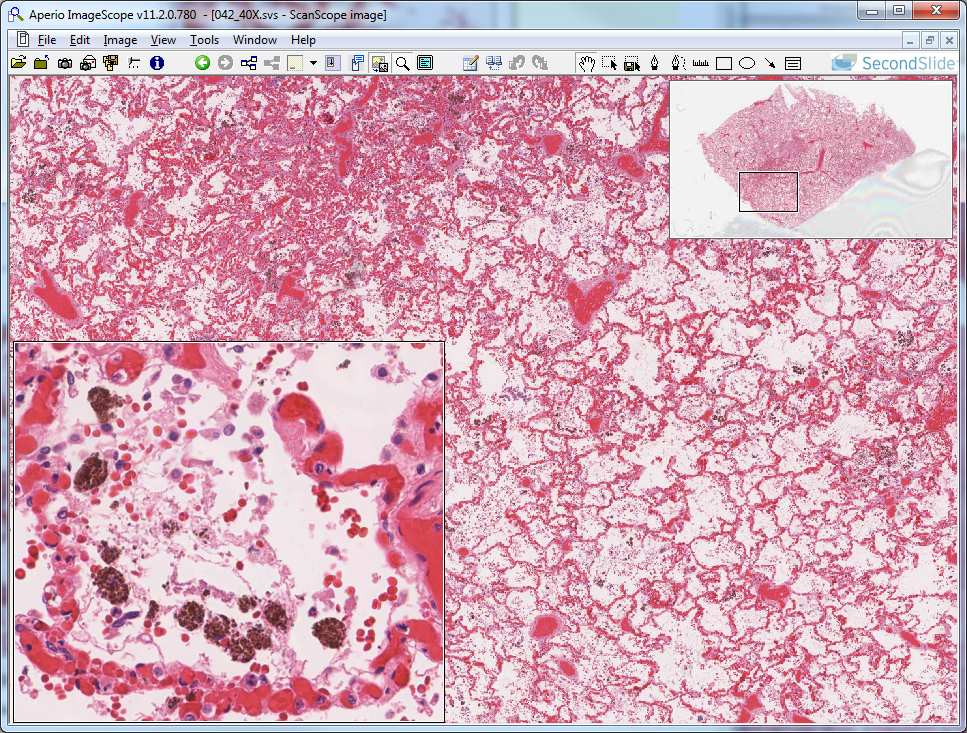 lung alveolar
air space
hemosiderin-laden macrophages
Slide 42: Lung, chronic congestion – hemosiderin pigment
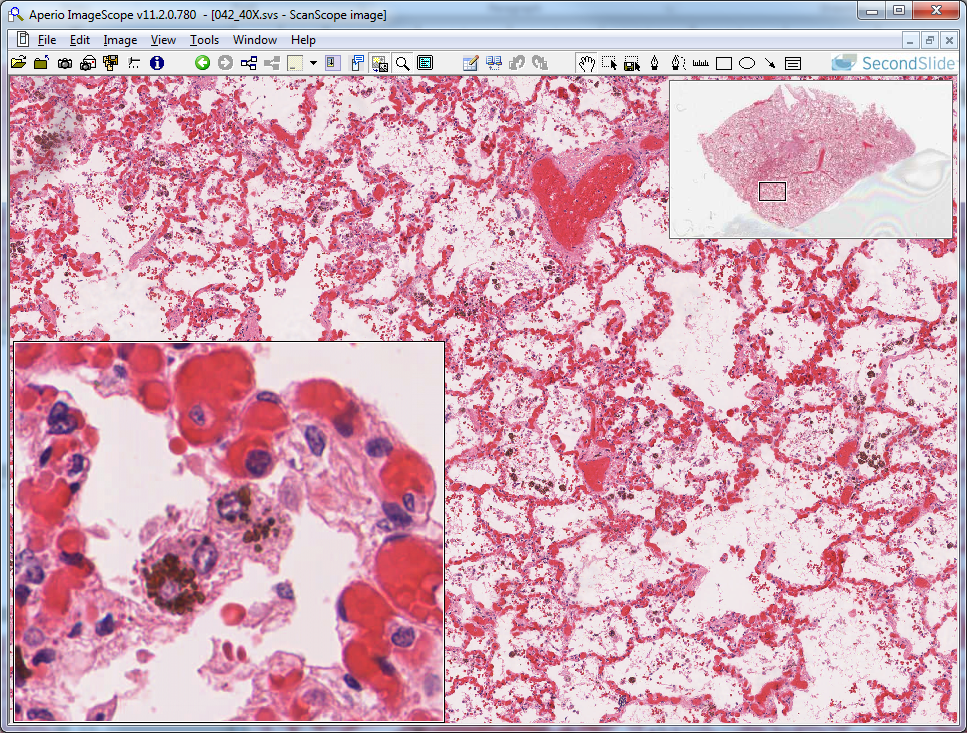 hemosiderin
Slide 12: atherosclerosis – lipid inclusions in macrophages
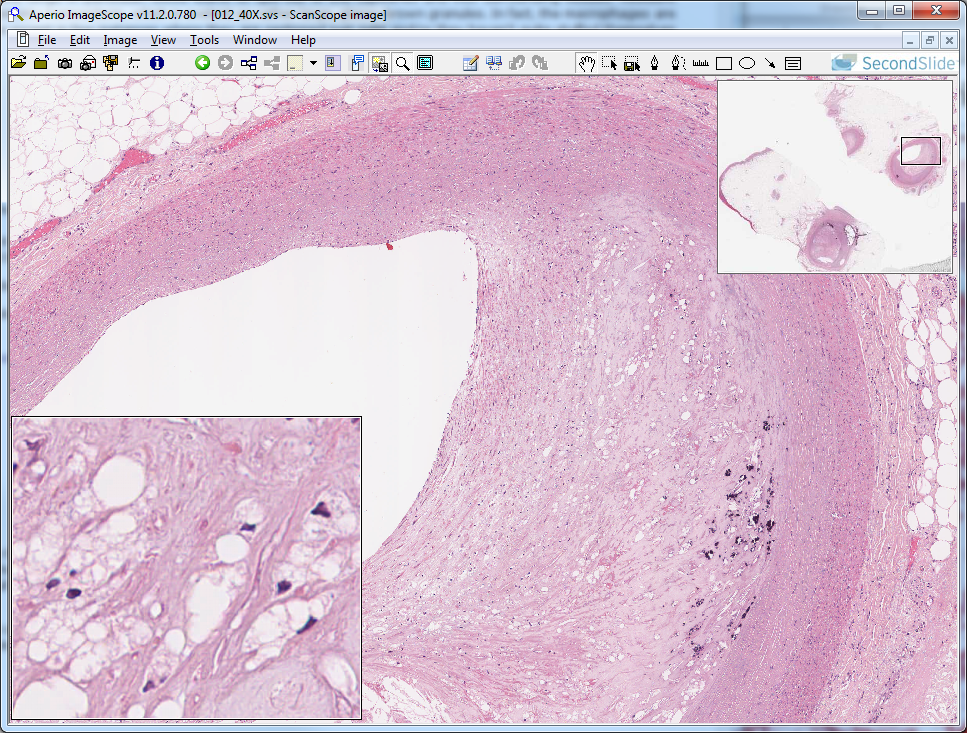 simple sq. epith. lining
arterial lumen
lipid-laden macrophages
Slide 12: atherosclerosis – extracellular lipid and dystrophic calcification
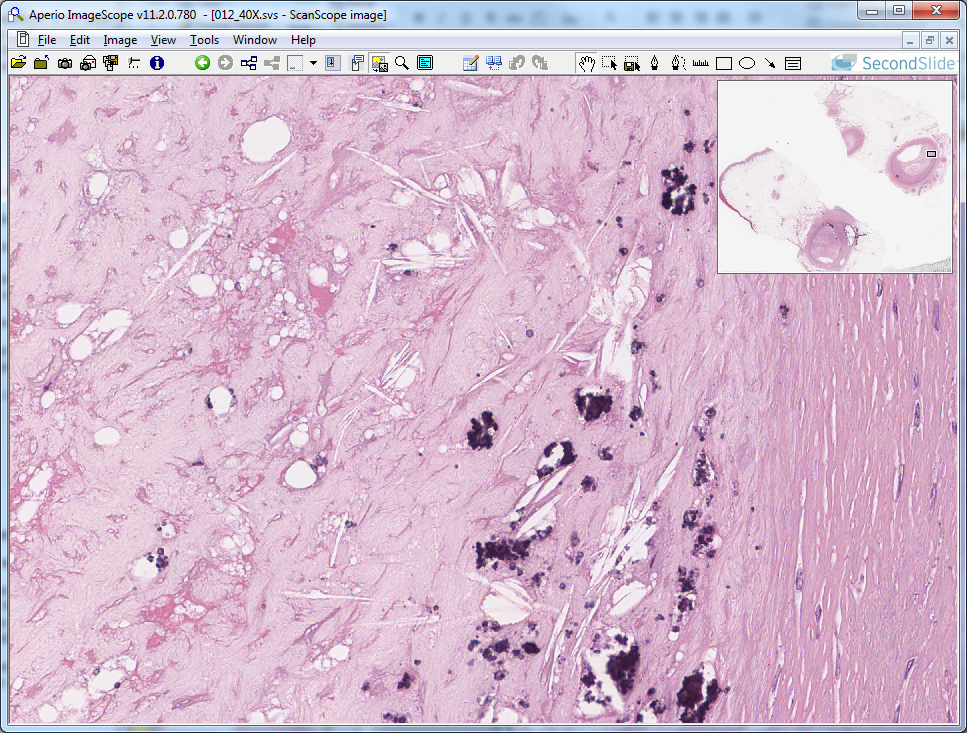 cholesterol “cleft”
(extracellular accumulation)
dystrophic
calcification
Slide 8: kidney infarction – wedge of dead tissue (healthy tissue shown here)
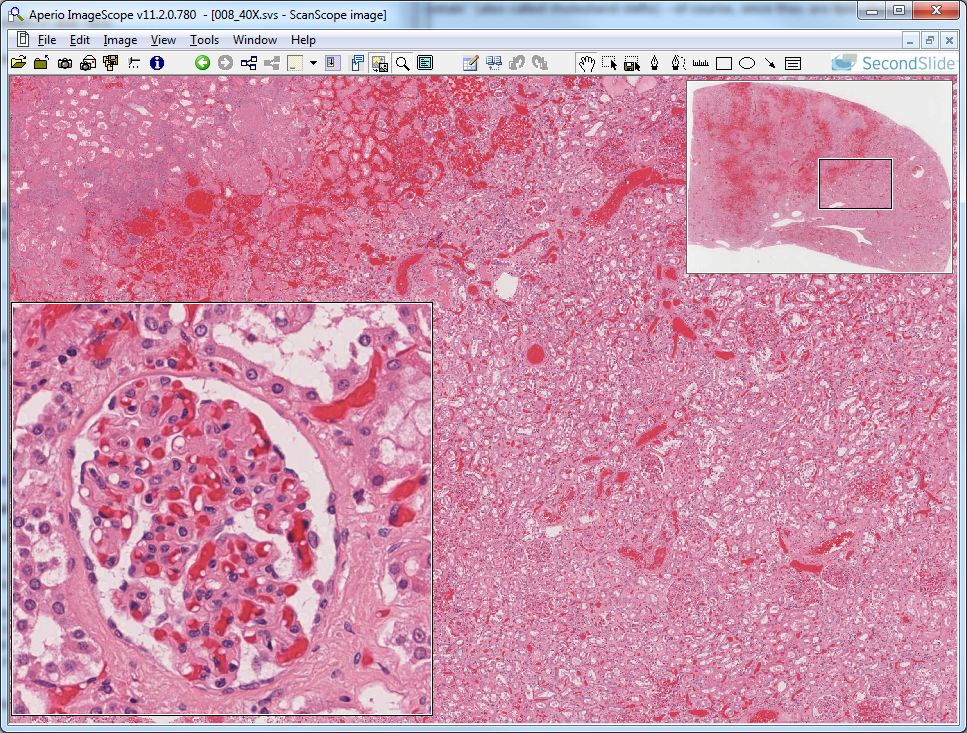 infarcted tissue
healthy tissue
normal glomerulus
Slide 8: kidney infarction – wedge of dead tissue (dead tissue shown here)
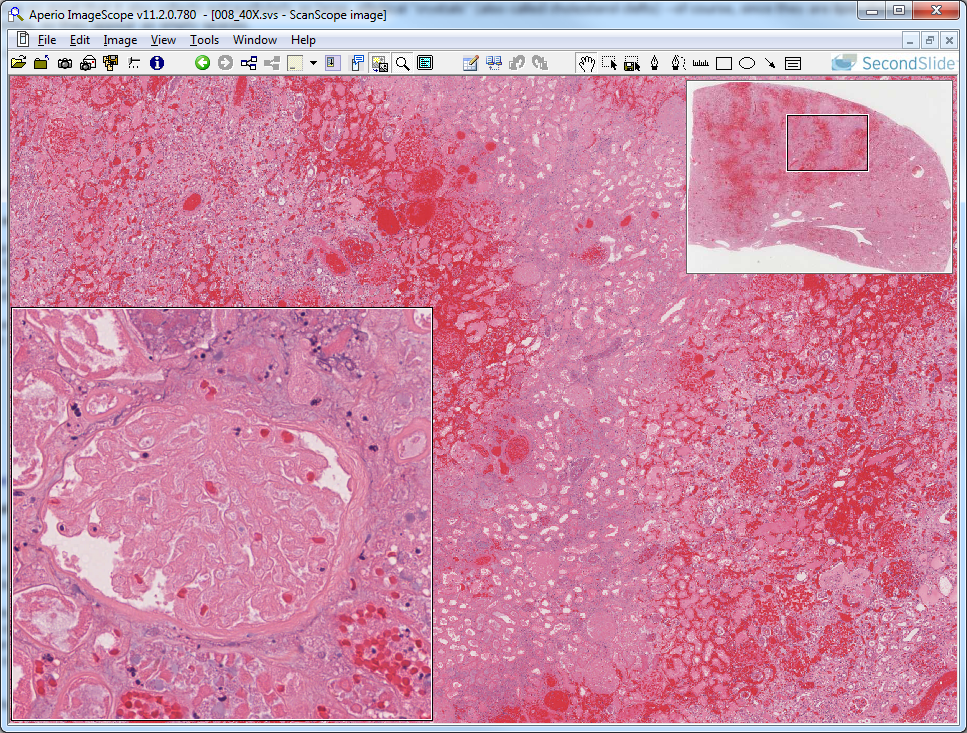 infarcted glomerulus
Slide 2: myocardial infarction – zone of dead tissue surrounded by healthy tissue (healthy tissue shown here)
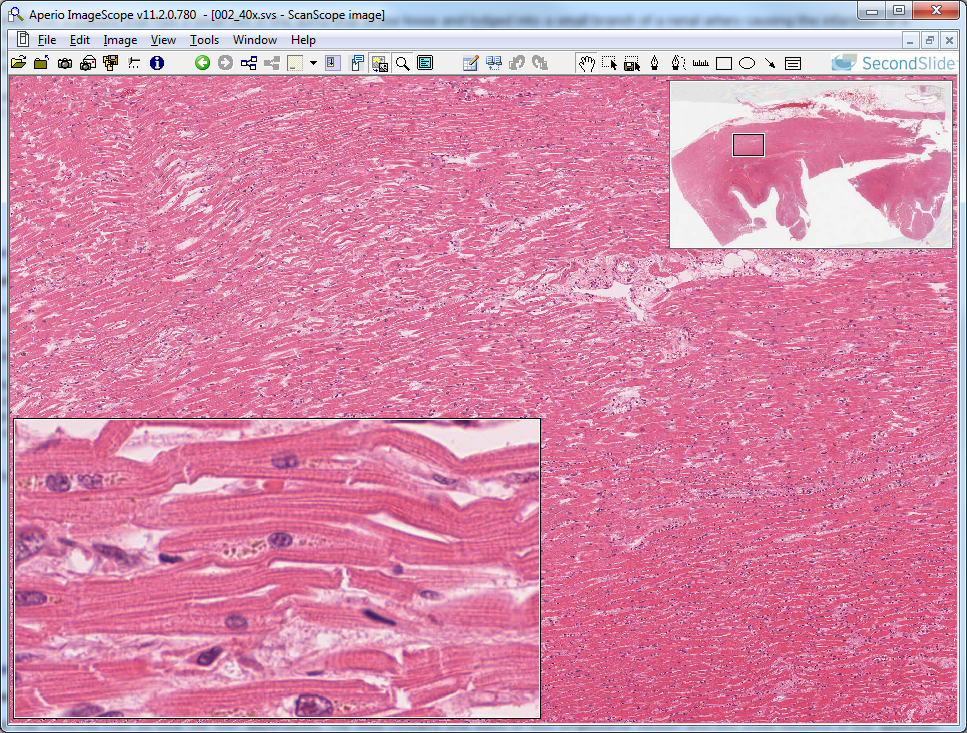 lipofuschin pigment
Slide 2: myocardial infarction – zone of dead tissue surrounded by healthy tissue (dead tissue shown here)
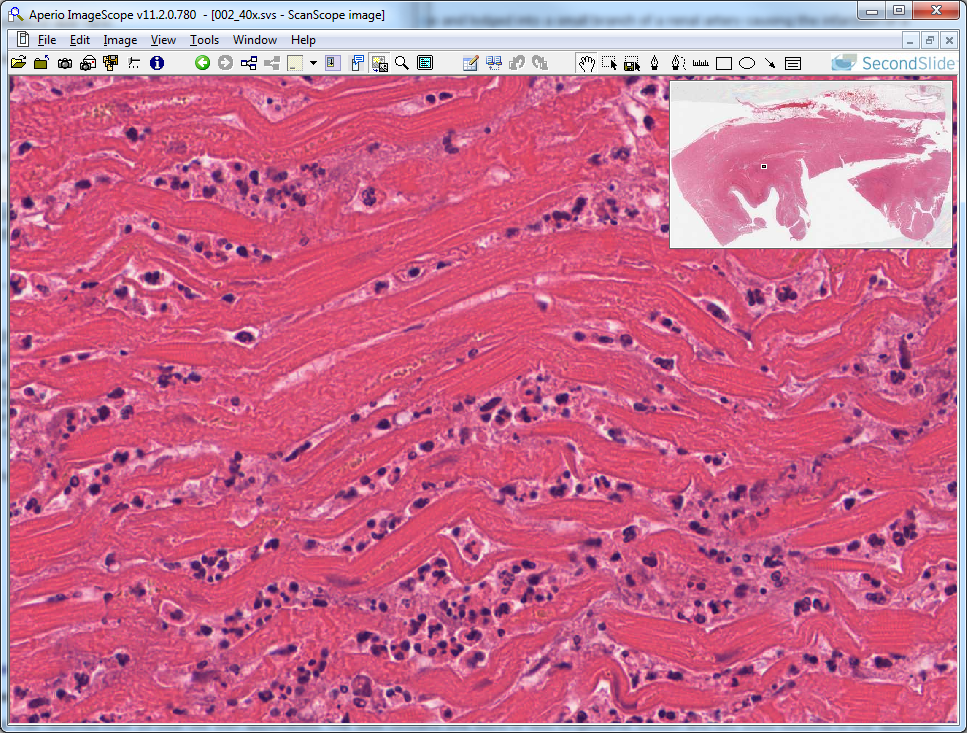 karyolytic nucleus
neutrophils
Slide 49: “remote” (old) myocardial infarction – scar tissue
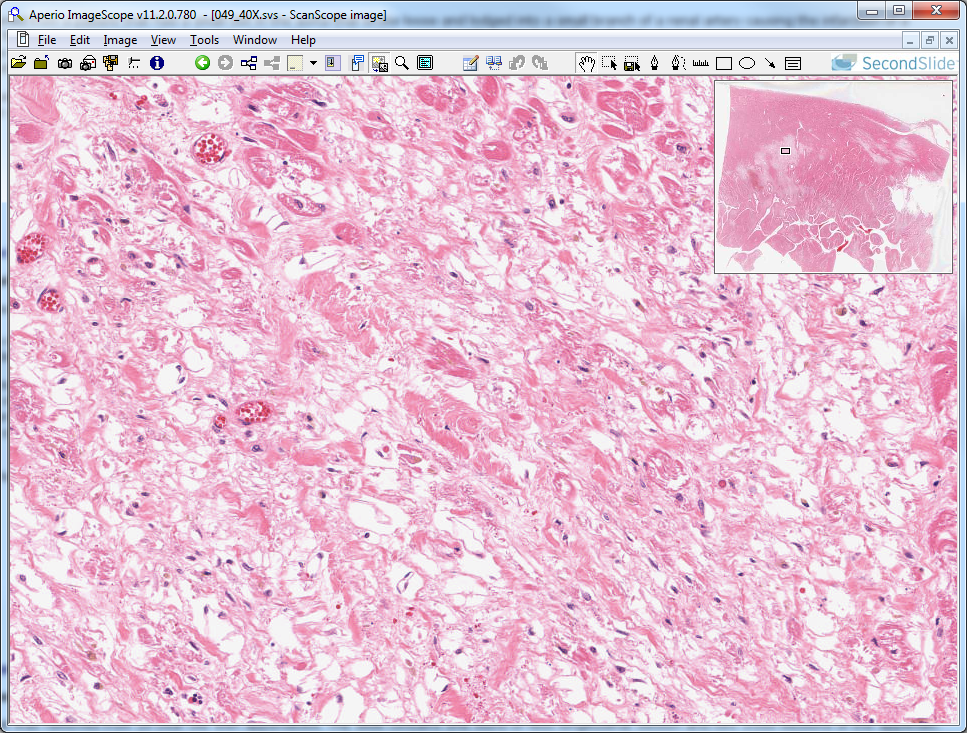 collagen
cardiomyocyte ghost
Slide 15: appendicitis – suppurative and fibrinopurulent inflammation
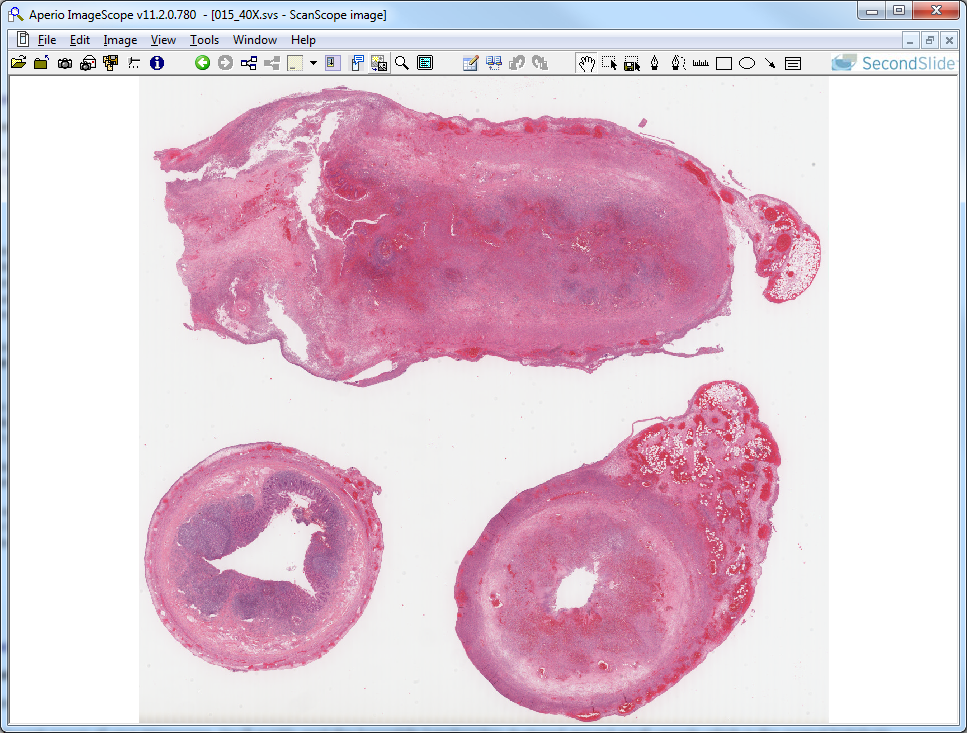 inflamed longitudinal section
healthy cross section
inflamed cross section
Slide 15: appendicitis – healthy epithelium
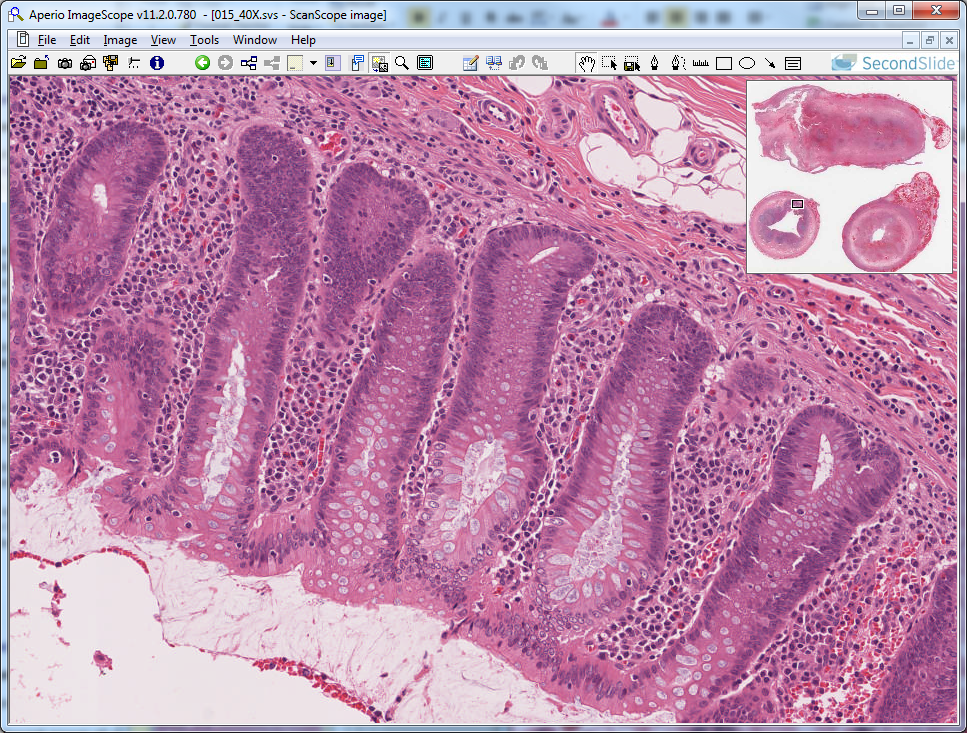 Slide 15: appendicitis – suppurative inflammation
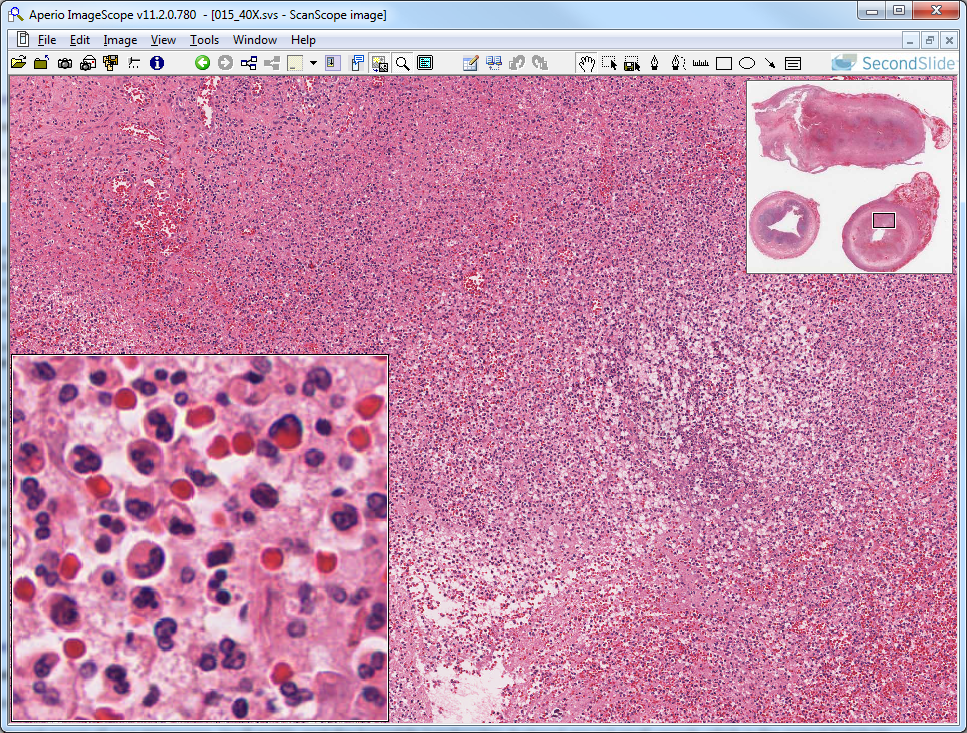 neutrophils
Slide 15: appendicitis – liquefactive necrosis
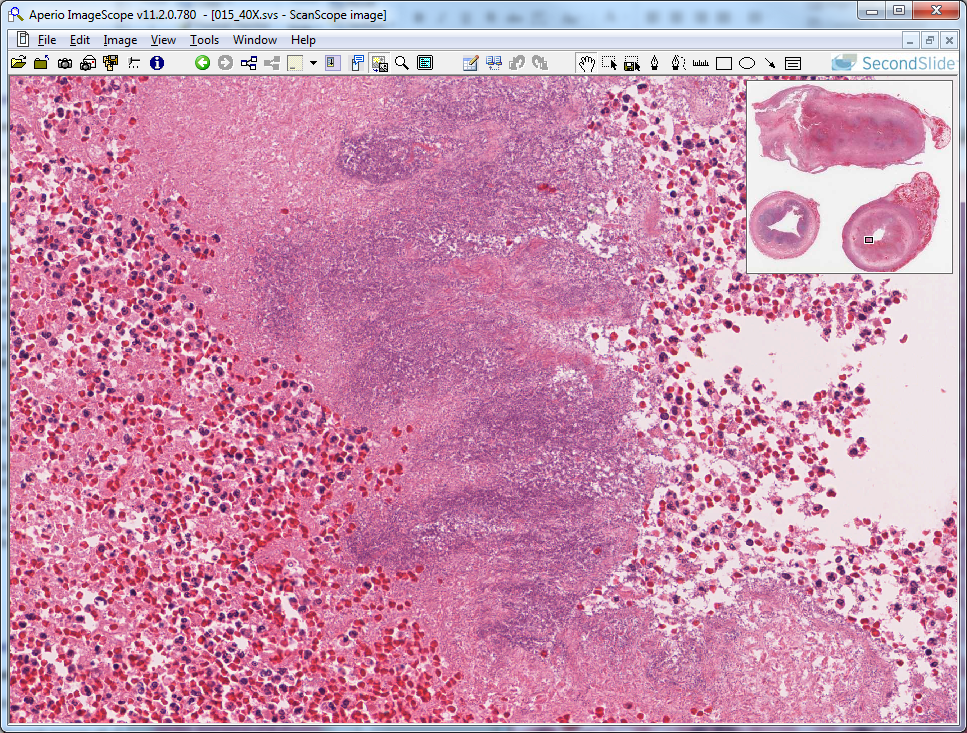 outline of dead epithelium
Slide 15: appendicitis – fibrinopurulent inflammation
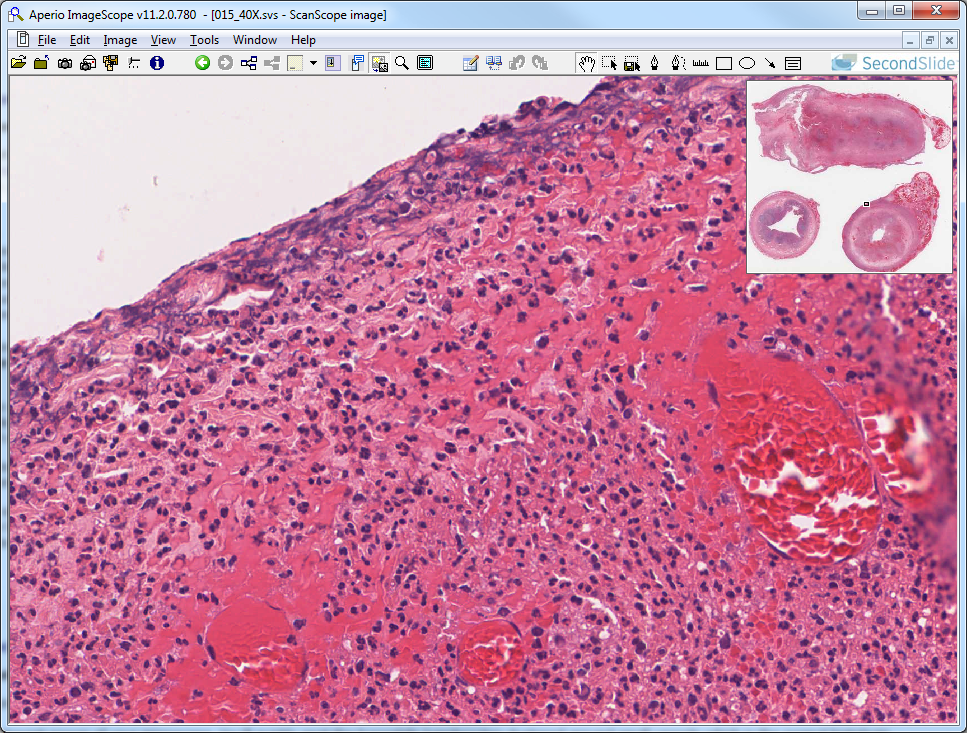 fibrin (extravascular clotting)
with neurophils
Slide 3: splenic tuberculosis infection – granulomatous inflammation & caseous necrosis (“normal” structure shown here)
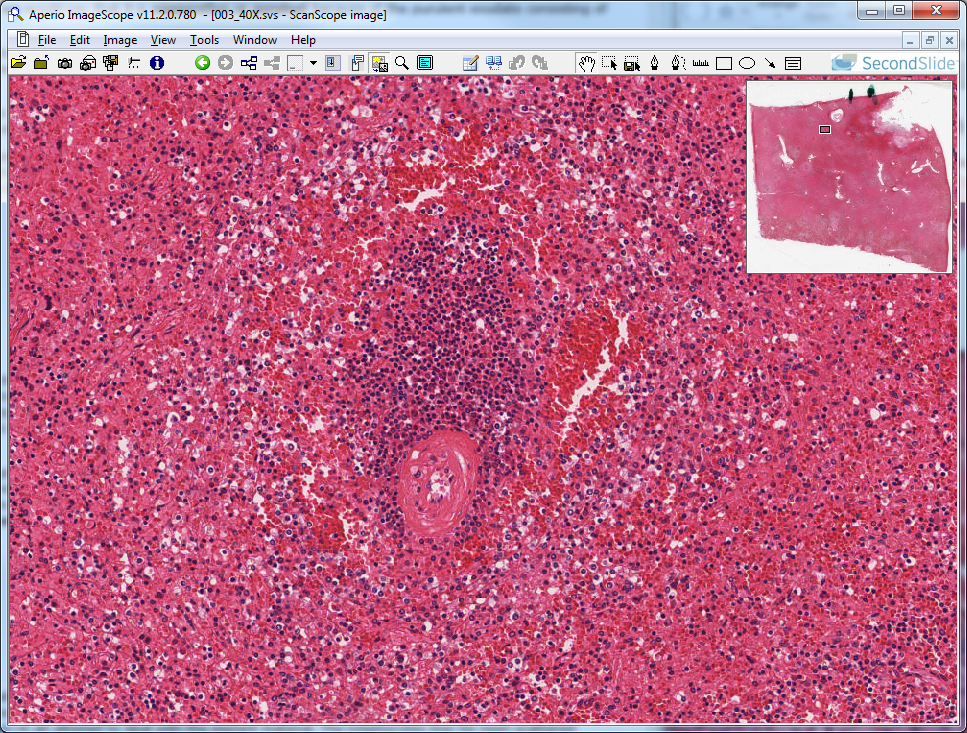 lymphocyte aggregate
(normal)
blood vessel
Slide 3: splenic tuberculosis infection – granuloma w/ caseous necrotic core
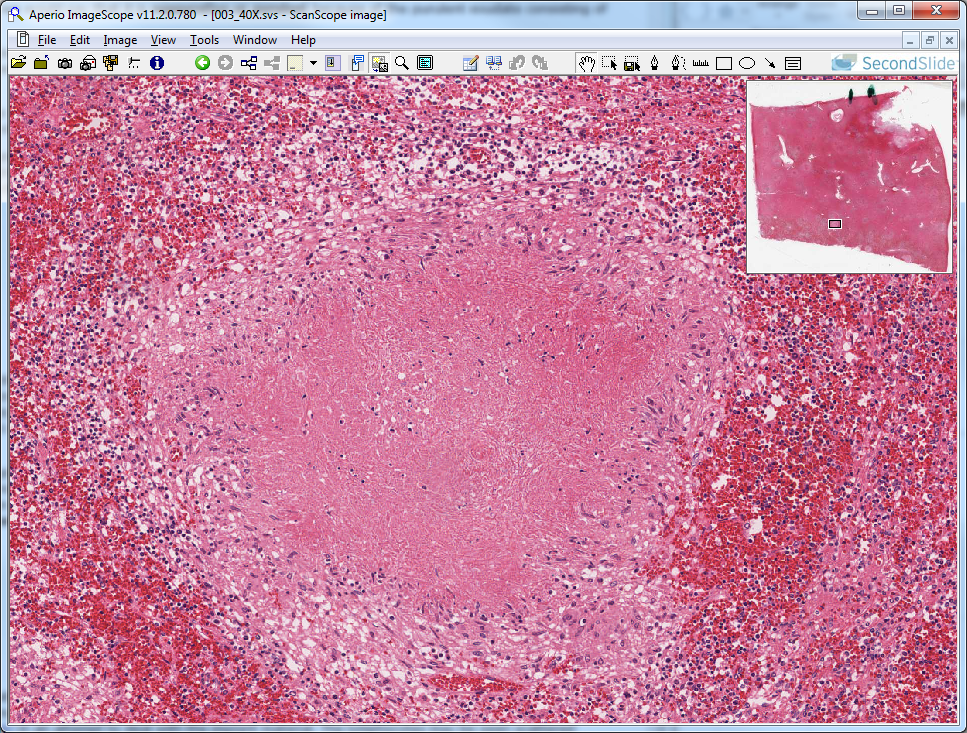 “epithelioid” macrophages
caseous necrosis
Slide 3: splenic tuberculosis infection – granuloma w/ giant cells
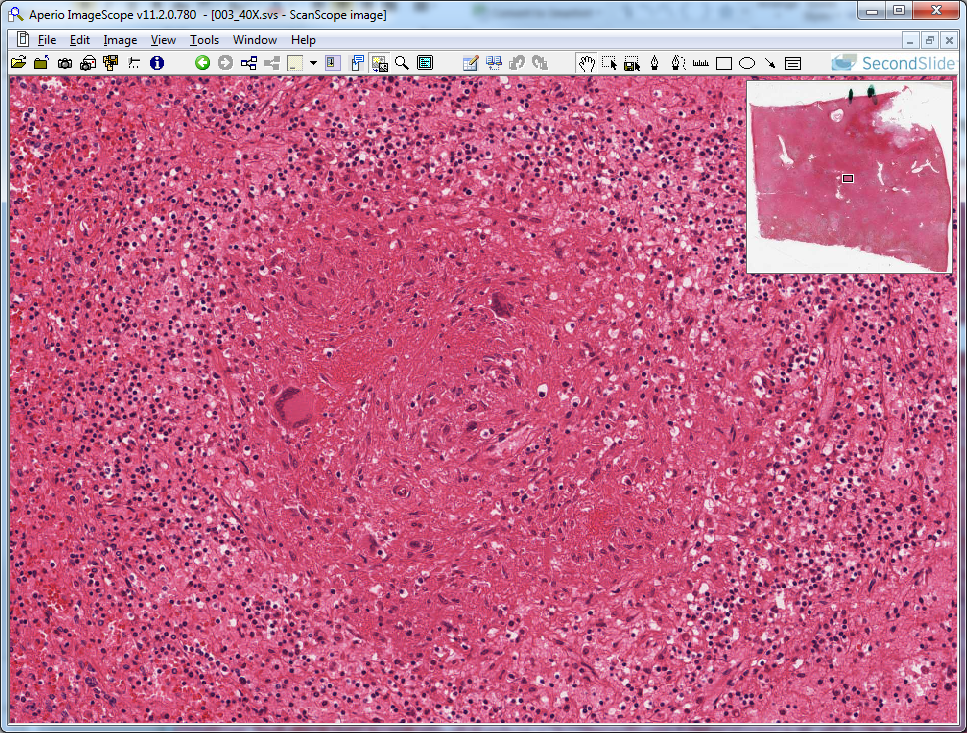 giant cells
Slide 143: foreign body reaction – chronic inflammation
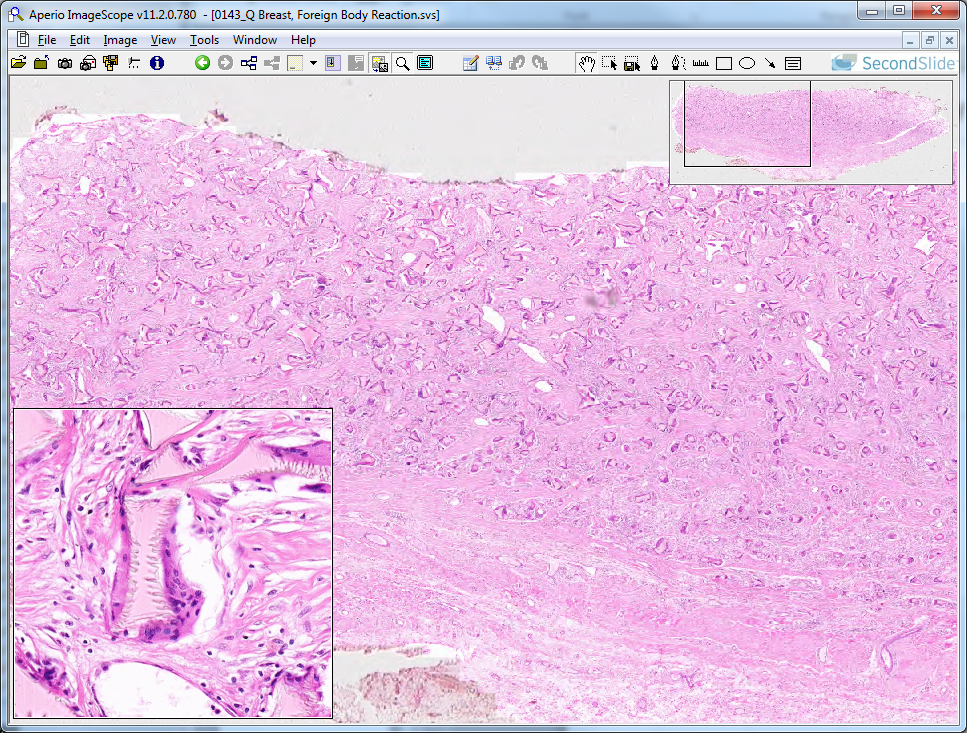 lymphocytes
giant cell
Slide 143: foreign body reaction – giant cells & lymphocytes
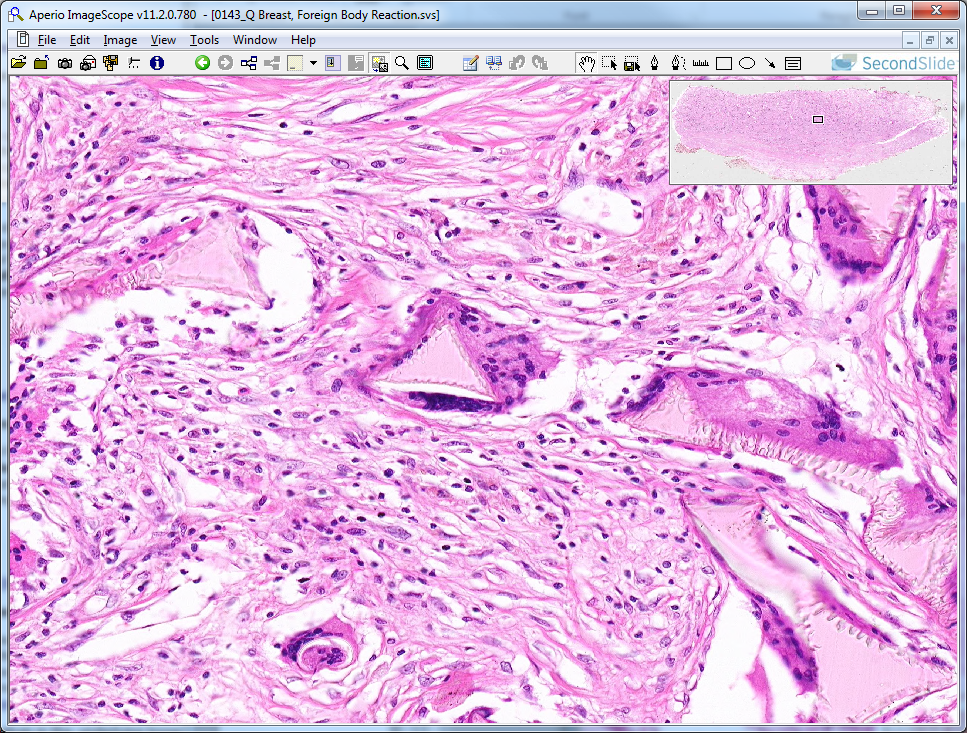 giant cells
lymphocytes
Slide 68: asthma – chronic inflammation
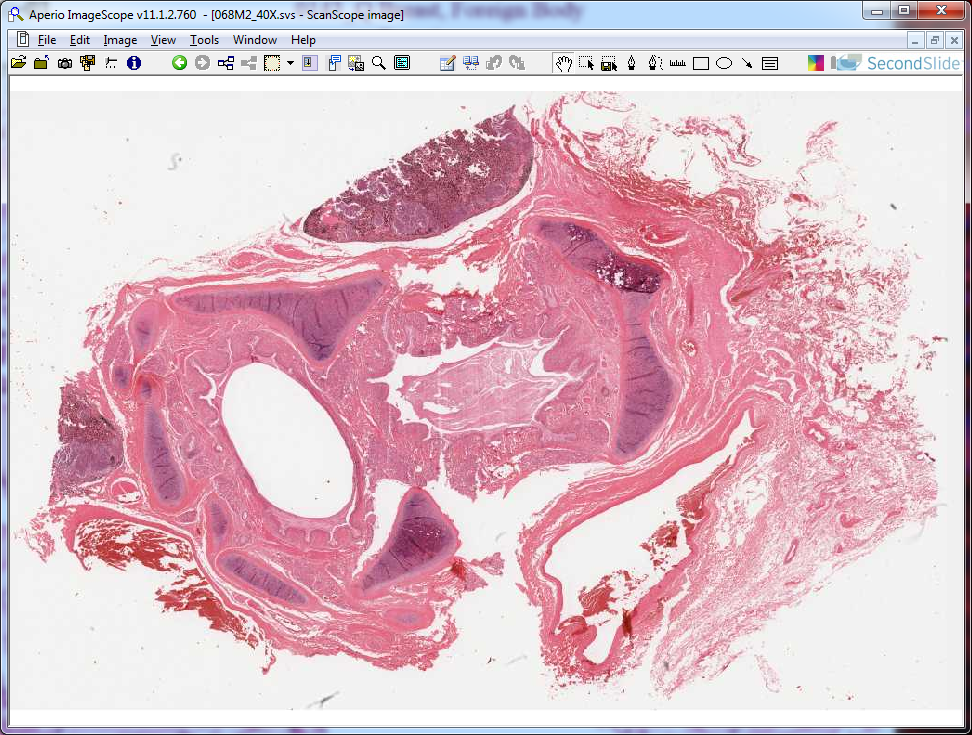 cartilage
airway (filled with debris)
airway (filled with less debris)
epithelium
Slide 68: asthma – chronic inflammation
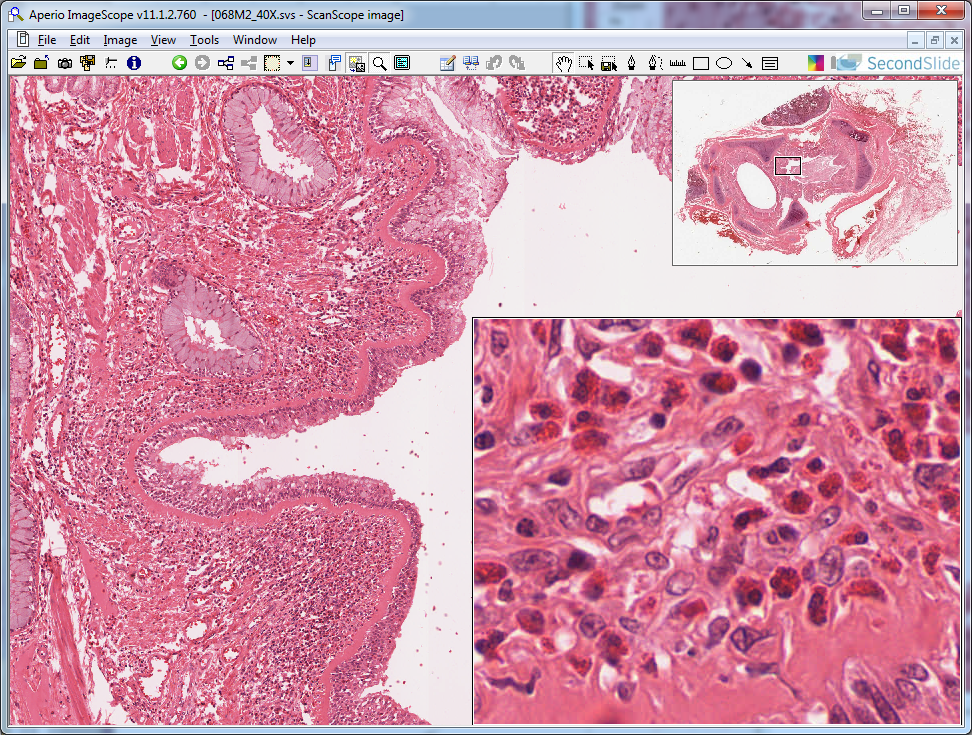 eosinophils
eosinophils
basement membrane
epithelium